Impedance Simulations And Measurements For ThomX
Ezgi Ergenlik
Phd student(DEPACC)
Supervisors
Christelle Bruni (LAL)
Pierre Lepercq
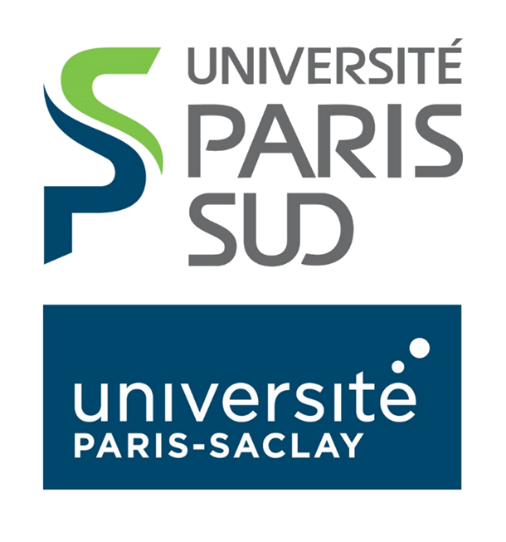 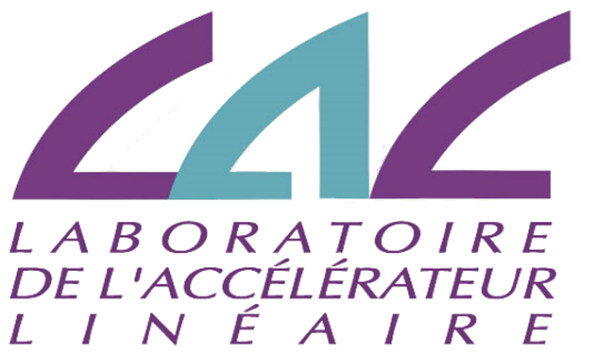 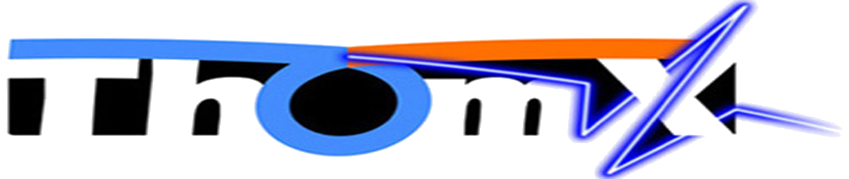 25.11.2019
Outline
ThomX
Collective effects
What is Impedance? Why do we need it?
The Coaxial Wire Technique
The Goal 
Experimental Setup
Comparison with The Former Results
Results
ThomX
ThomX X-Ray
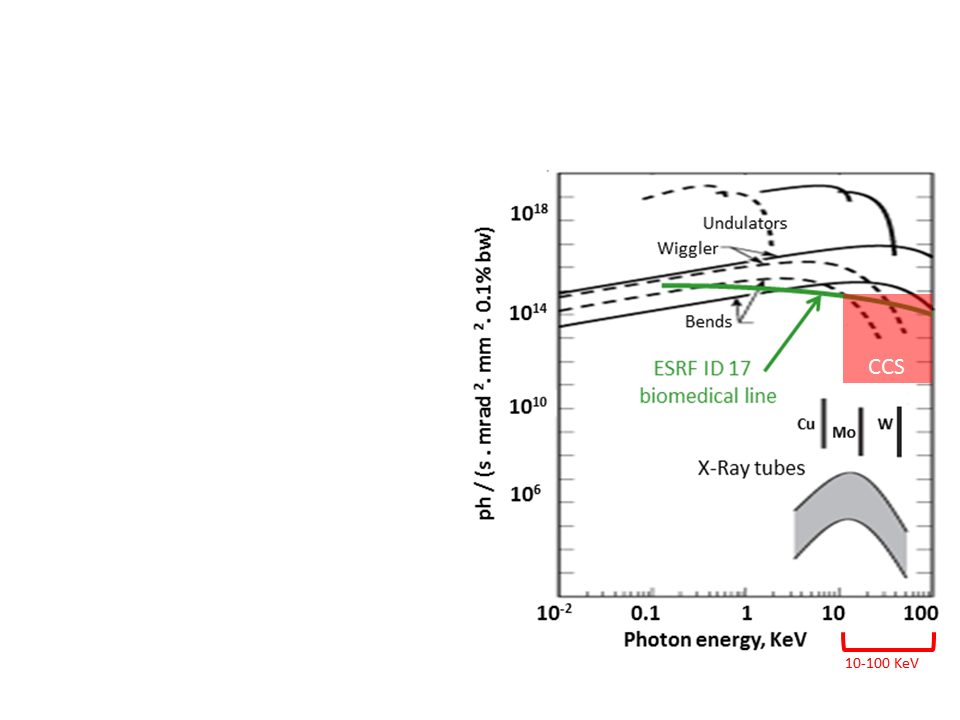 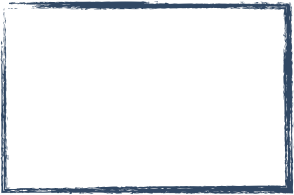 Flux
1013 ph/sec
Brigthness
1011*
Transv. beam 
       size
70 μm
EX-ray
30-90 KeV
Usage
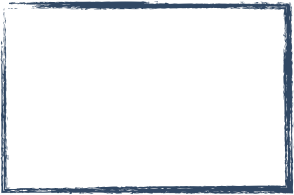 Art History
Radiotherapy
Imaging
Area of ThomX ~ 13  
much smaller than the sychrotron light sources
*
ThomX-Compton backscattering
Photon
ThomX
40 k times of the laser energy
50 MeV electrons
X-Ray
13 m
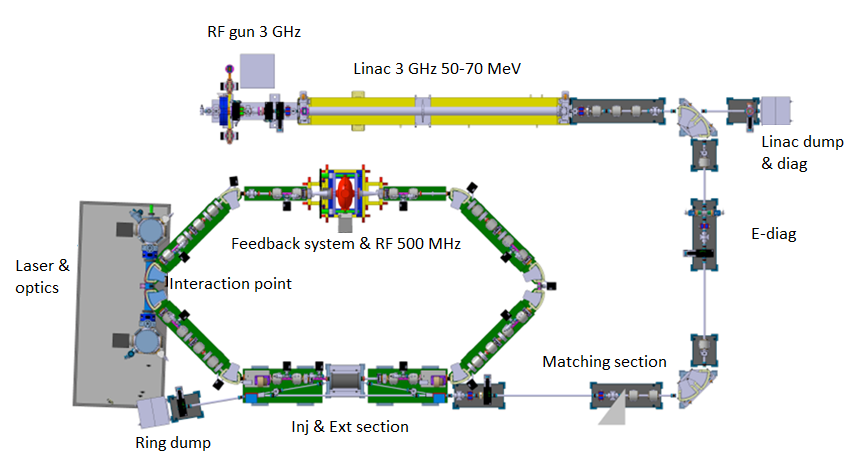 8 m
X-Ray Quality
The energy of the X-ray depend on the energy of the electrons and laser.
Create other problems!
To maximizing the flux of the light sources we need:
High beam charge
Small interaction angle
Low beam size
Collective Effects
Beam Coupling Impedance
Space Charge
Impedance
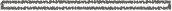 Coulomb attraction with the particles inside the beam
ThomX
I->
Beam pipe
1 nC bunch 50 MeV
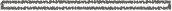 Distortions
Emittance growth
Bunch oscillations 
Instabilities 
Beam losses
Intra beam Scattering
Coherent Synchrotron
Radiation
Collisions of the particles inside the beam change the colliding particles momentum by addition of multiple random small-angle scattering events.
Beam-Ion Interaction
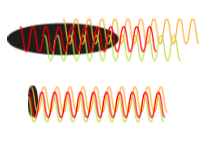 Ions()
Coulomb attraction of the particles with the ions of residual gases
The Goal
Wake Function 
Calculations
Impedance Simulations &
Measurements
Comparison Results with
Machine Measurements
Beam Dynamics
Program(CODAL)
Study of Beam
Dynamics
Impedance
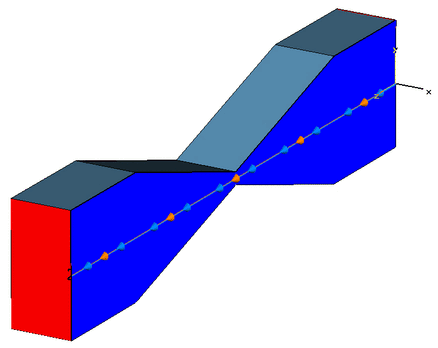 When a particle beam passing through inside the beam  pipe it can create electromagnetic fields behind it. These fields,which are called the wake fields, can have big effect on the beam dynamics for causing the energy lost. These fields can be define by wake potential or Impedance.
The electromagnetic simulation programs and bench measurements are allow us to obtain impedance easily. The bench measurements called “Wire Measurements”. When the beam is replaced by a wire, measured attenuation of the TEM wave will be related with the impedance.
Beam vs. Coaxial Cable
The bunch interacts with a beam pipe in exactly the same way as a coaxial cable.     
Ultrarelativistic beam field                    
TEM mode coaxial wave guide
The scattering matrix is a mathematical construct that quantifies how RF energy propagates through a multi-port network
Experimental setup
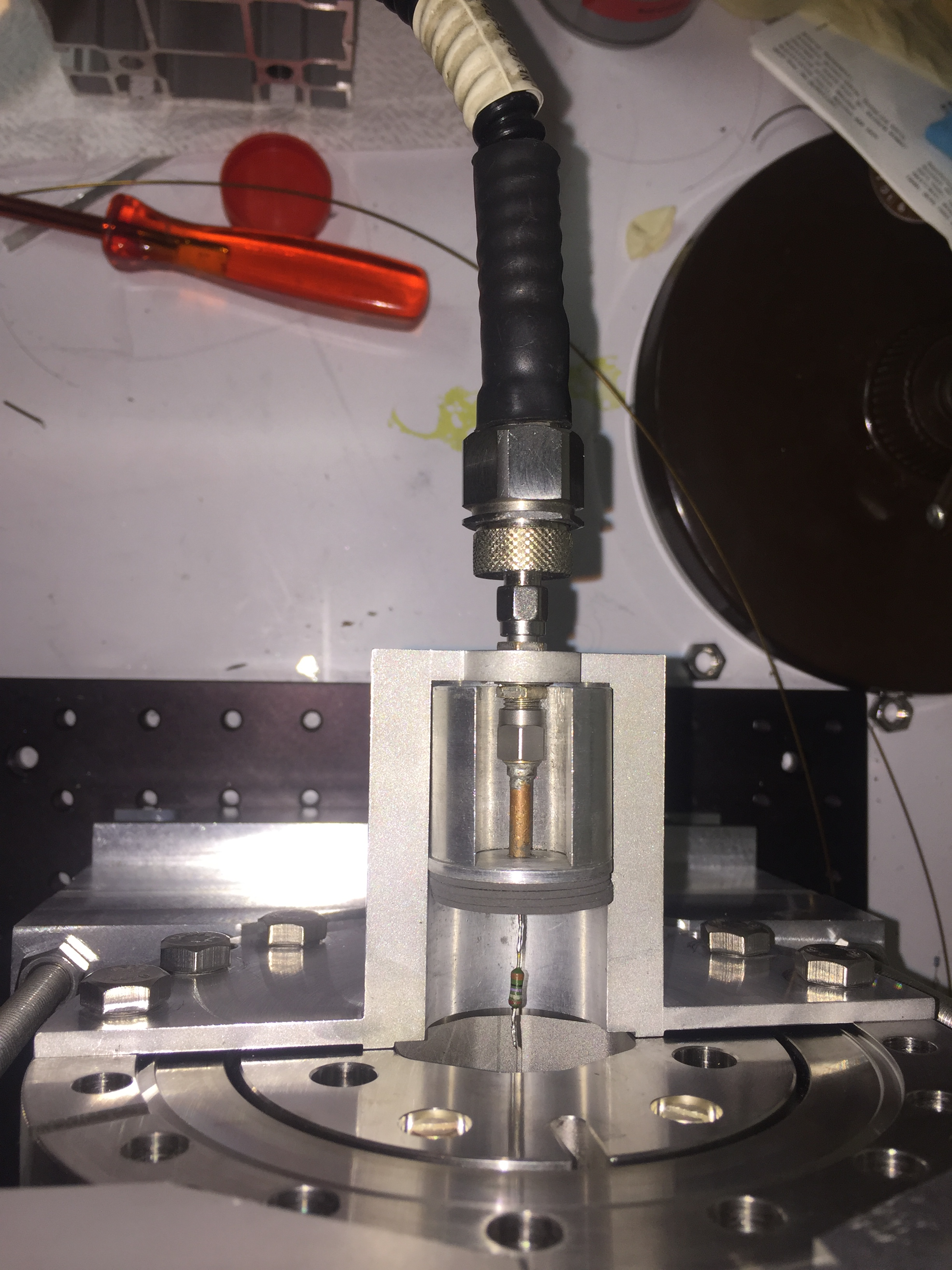 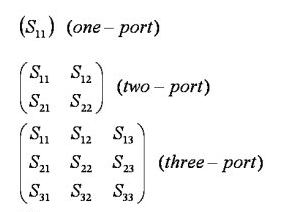 DUT
(Device Under test)
The impedance of the VNA () must be matched with the line impedance for electromagnetic wave propagate through wire to VNA without refection.
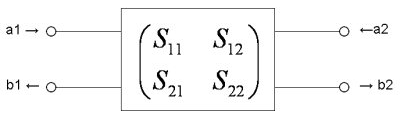 VNA port 1
VNA port 2
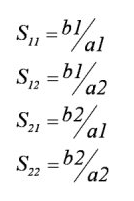 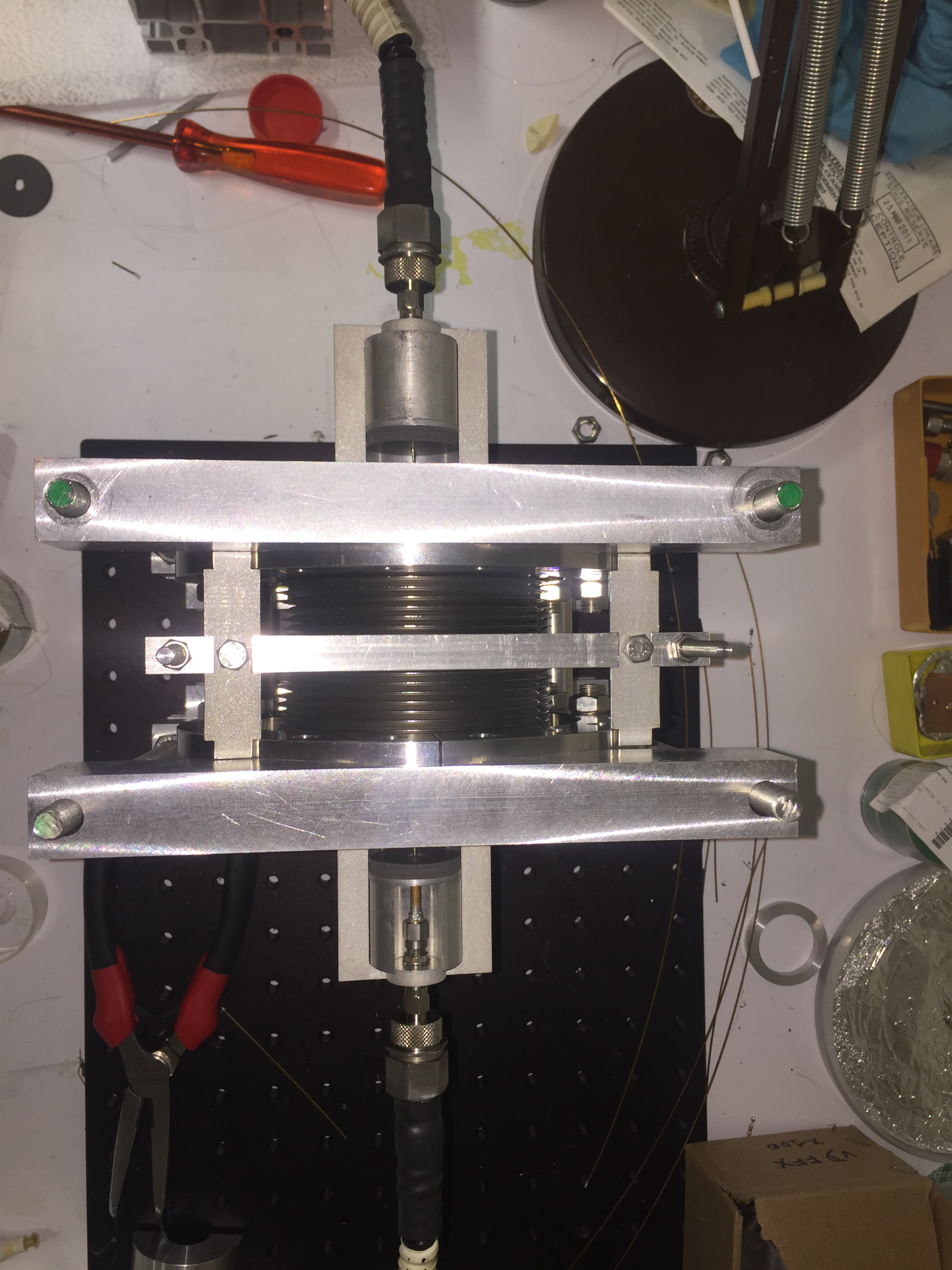 where  is the line impedance  is the measured S parameter of the device under test and  is the measured S parameter of the referance section,D is the diameter of the pipe and d is the diameter of the wire.
Reference Section
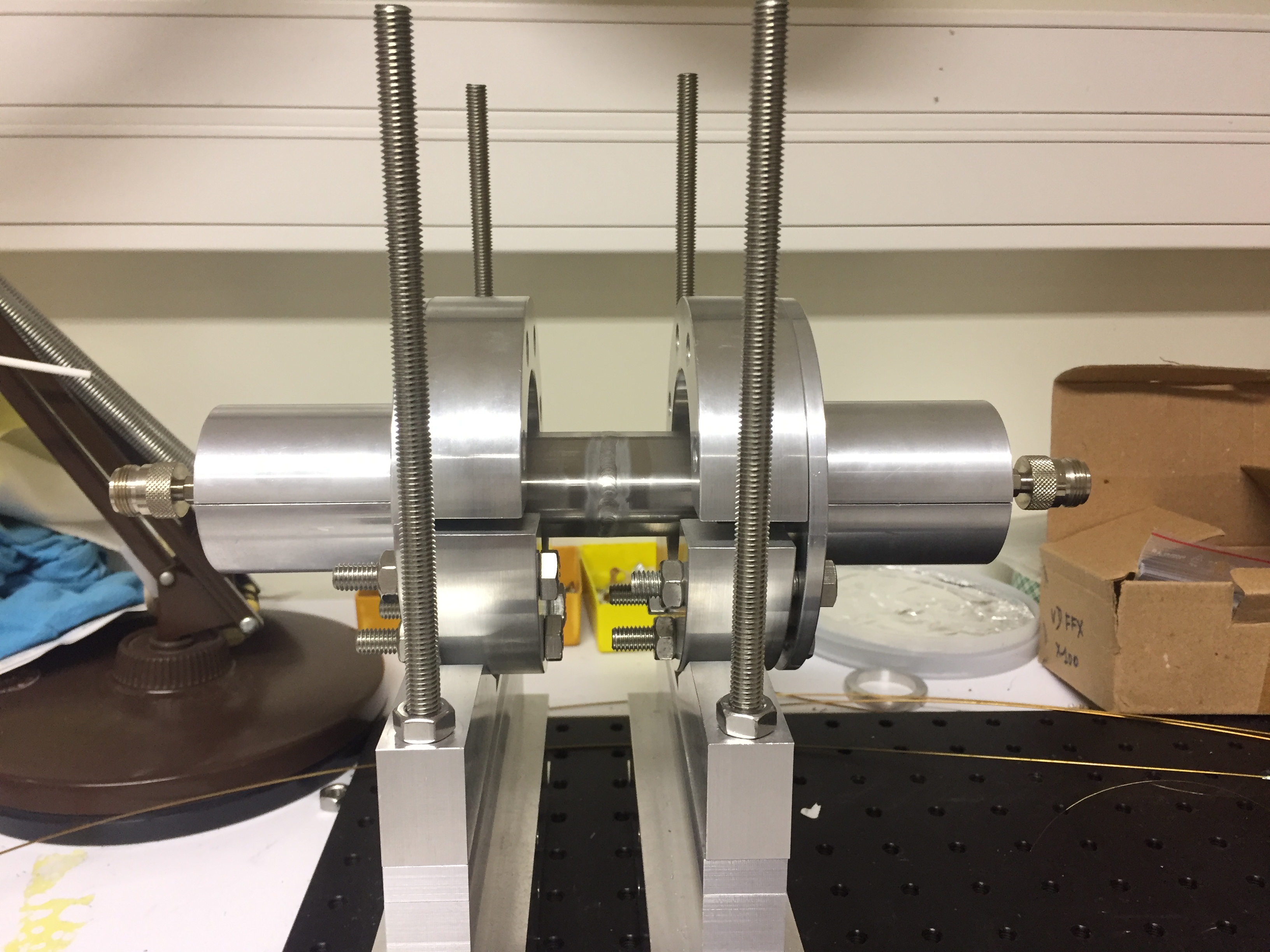 picture of reference section
The reference should be taken into account the defaults of the setup and the particular geometry of the beam pipe cross section.
Measurements
5 measurements were taken for the each element in the same condition to test the repeatability of the measurement. A lot of different factors can change the results (wire tension,welding etc.)
In each measurement the weldings,resistors and the wire tension are changed to estimate the effect of these parameters.
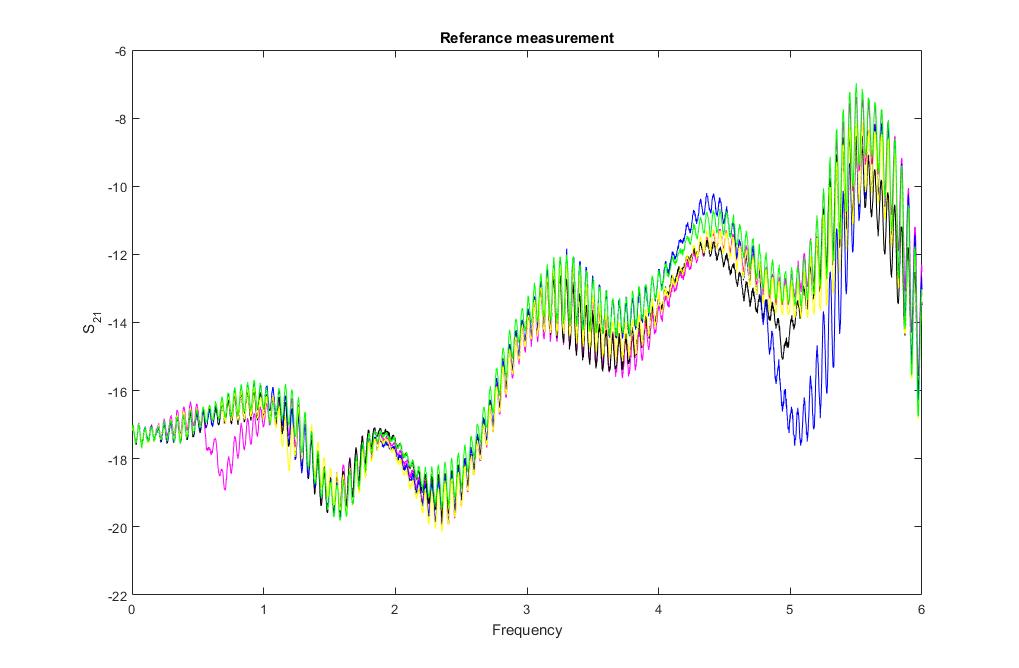 Reference Measurements
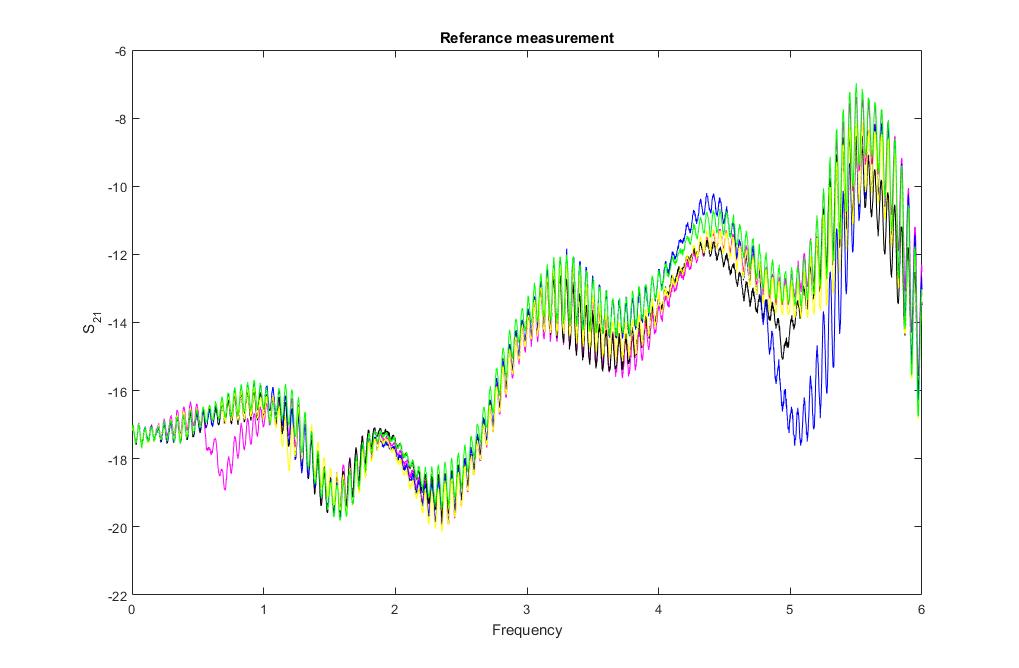 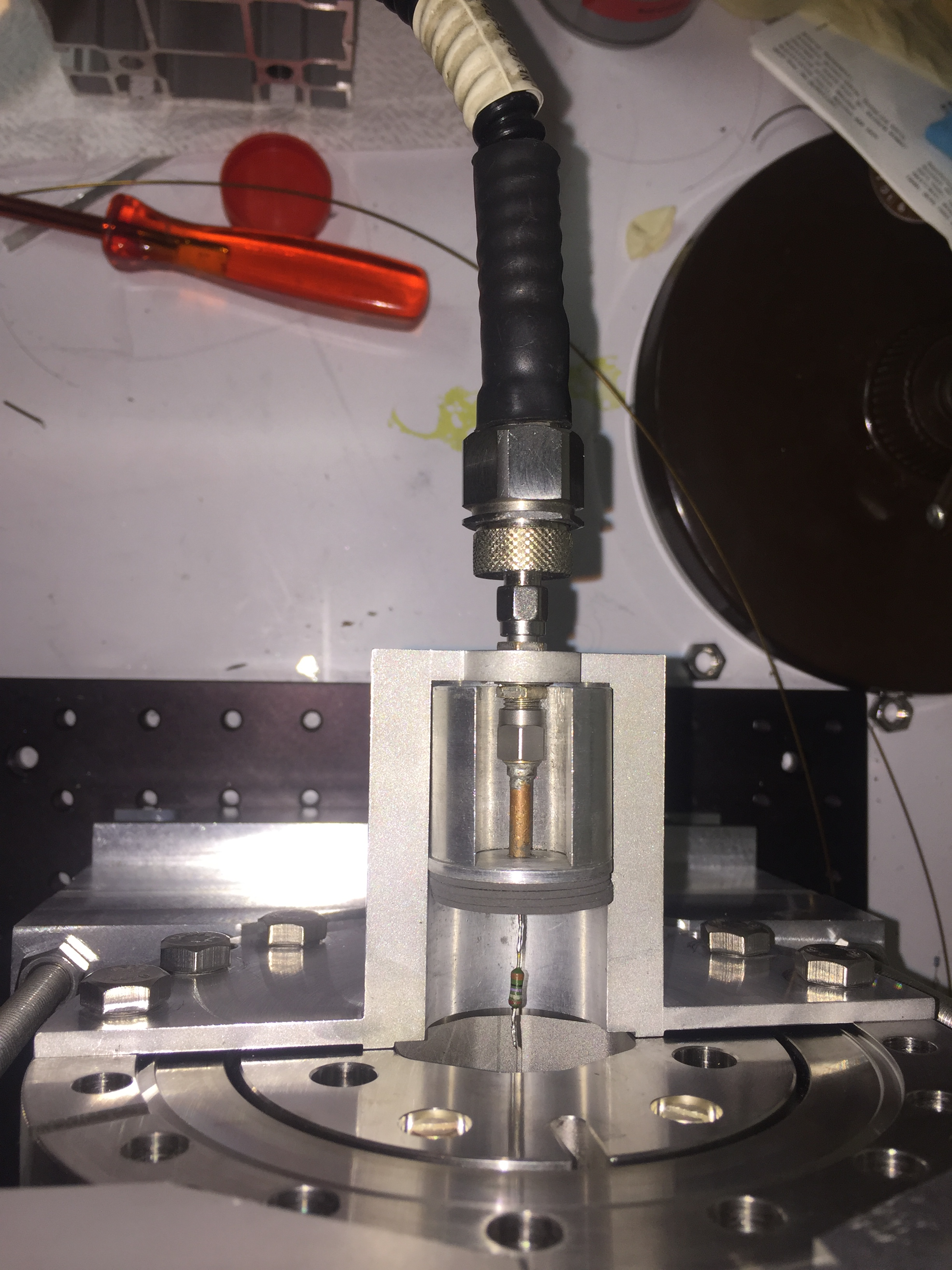 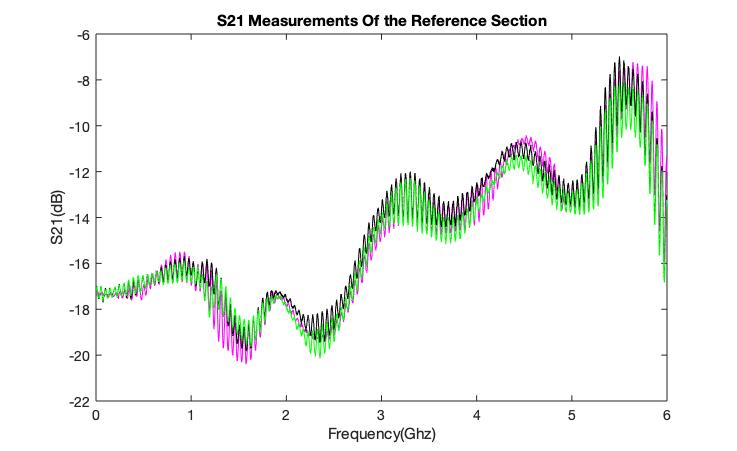 These two problems are coming from the contact problem of the shields. After it understood properly the data which has these problems were taken out from the analysis.
Error On the Reference Measurements
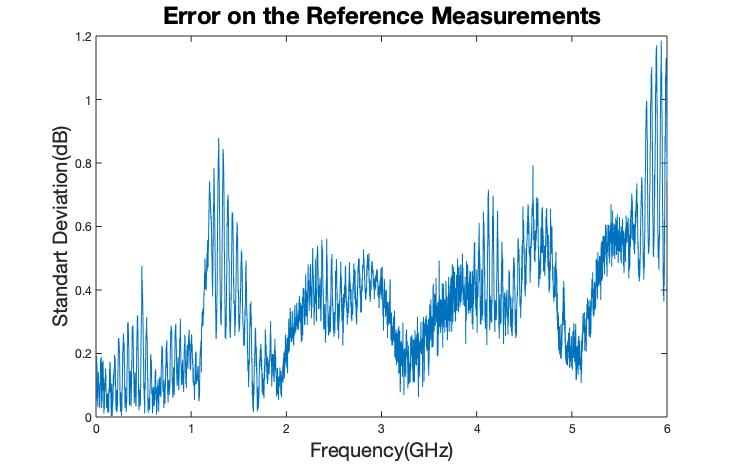 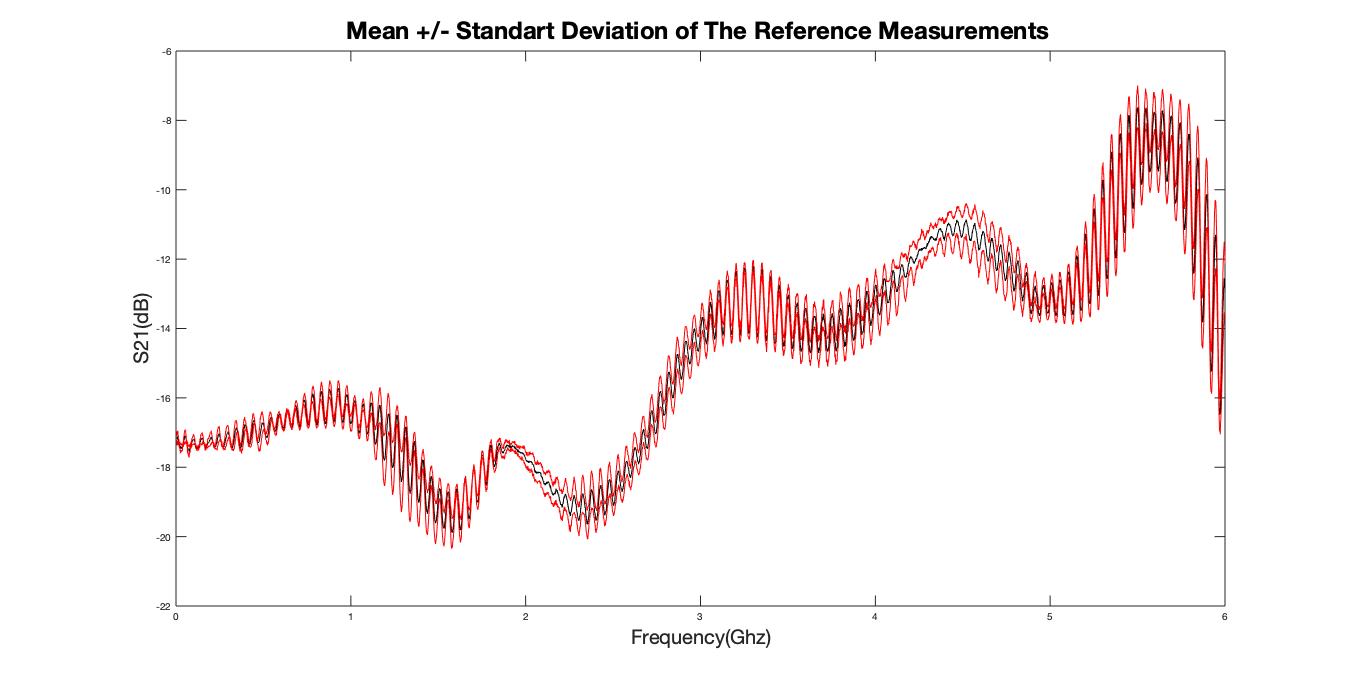 Bellow
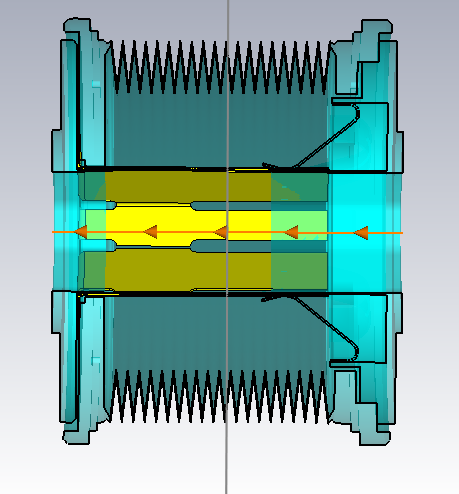 Bellows are frequently used in accelerators and storage rings. 
It gives flexibility for termal expansions and misalignments.
Without shielding, they are one of the main source of impedance and instabilities.
Rf Shielding
Cst Model of the Bellow
Bellow(DUT) Measurements
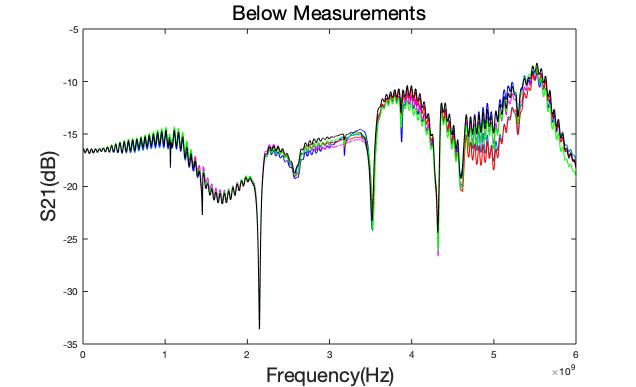 Noise coming from the connection of 
the connector shieldings
Standart Deviation on Bellow Measurements
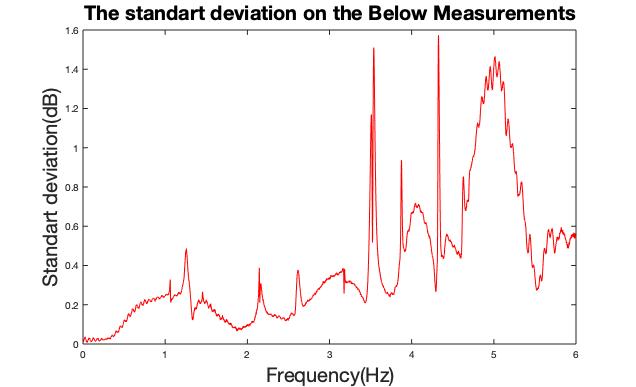 The standart deviation of the 5 measurements. Each time, the resistors fere changed and all the soldiers fere renewed.
Impedance Calculations
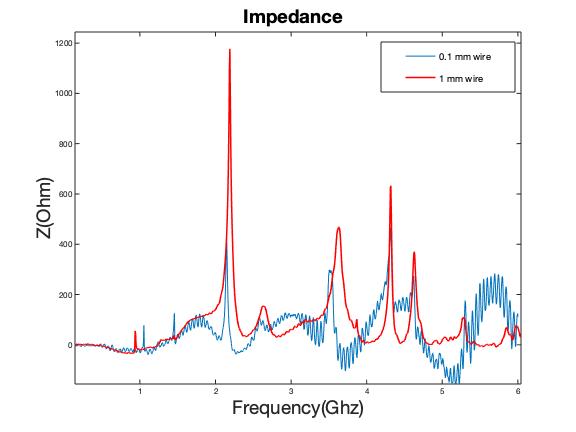 Comparison with the Former Works
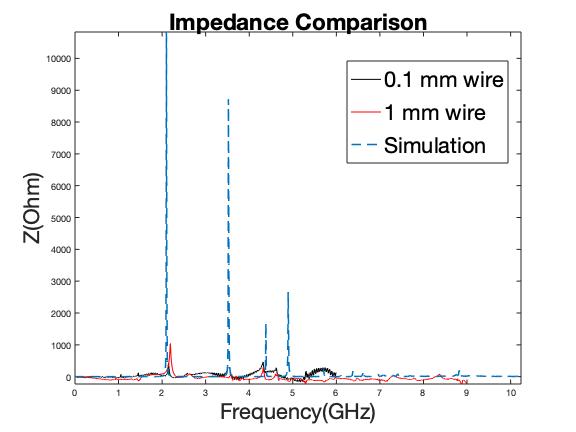 The peaks of thinner wire are at 2.2 GHz , 3.6 GHz, 4.4 GHz and 4.8 GHz which are comparable to CST simulation results
The Error Comparison
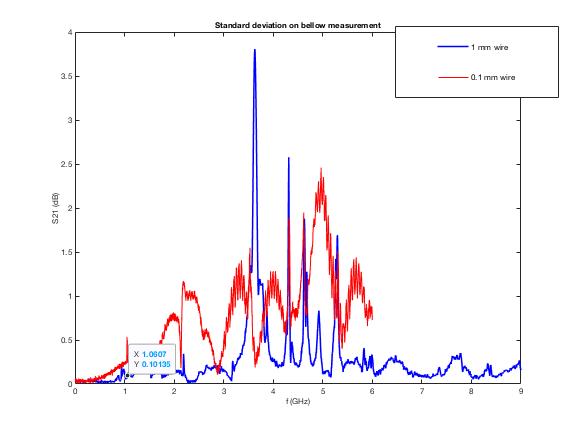 The errors with this wire is nearly the half of the thicker wire.Especially on the high resonance peaks we can get better results.
Results
The errors on the measurements, which was done with thinner wire, decreased on both reference and DUT section significantly.
These measurements were also checked with different VNA’s and it was observed that the base errors is changing with respect to the VNA.
The frequency shift was observed in the thick wire. The further investigations continue about this effect.
Line impedance is decreased which allows us to measure high impedance components.
The bench parts, which can cause an unwanted errors, were found and changed in the transverse impedance measurements setup.
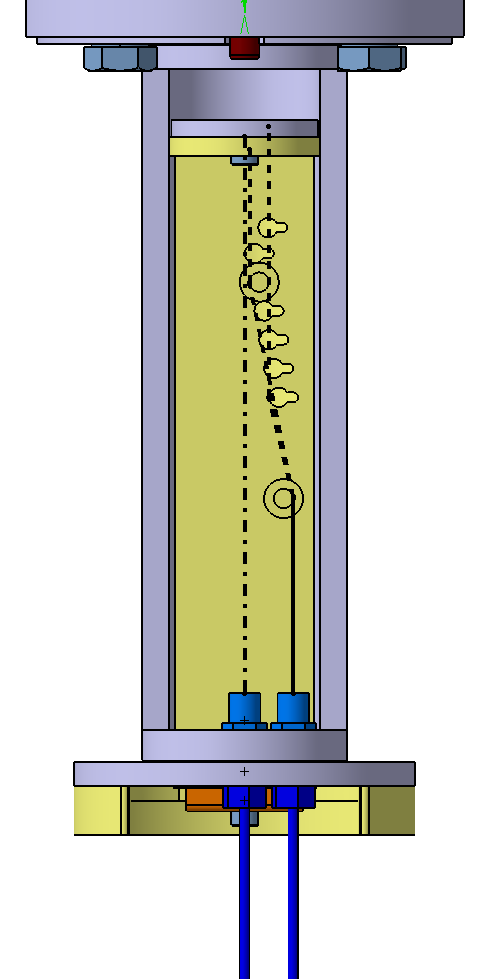 Future Measurements
Two wire measurements for Transverse Impedance
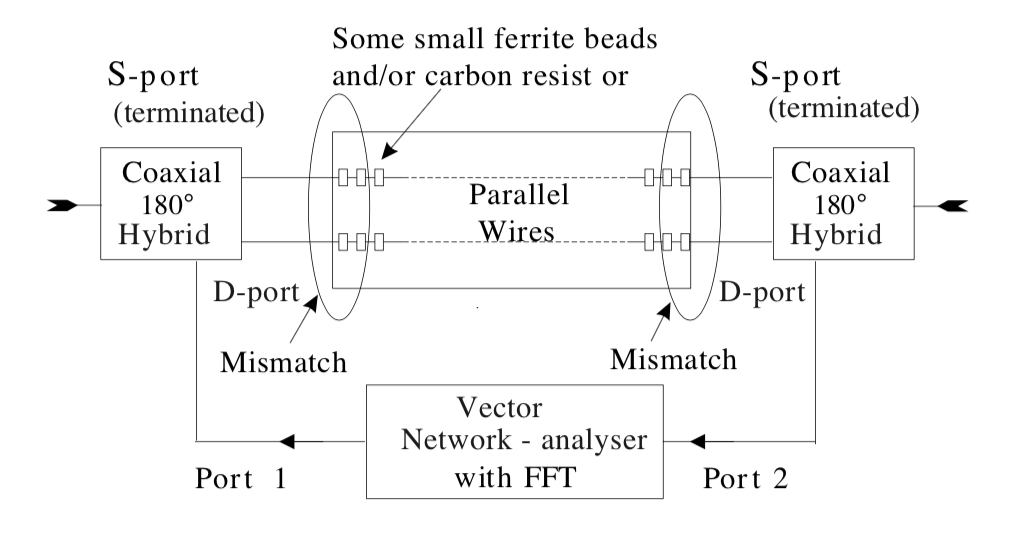 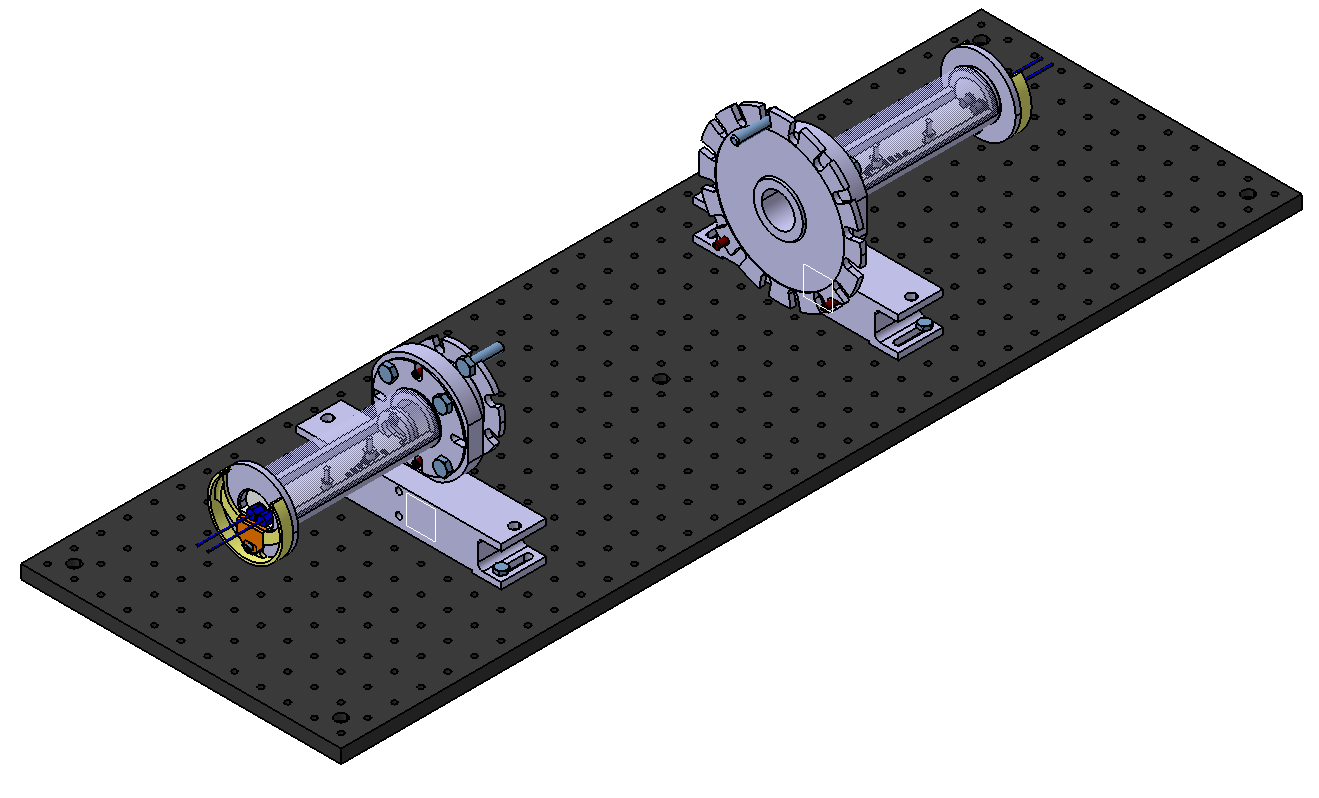 where w is the frequency and  is the distance between two wire
Thank you for your attention!